百轉鳳凰溯流光
落花飛旋迴空谷
旋轉自由落體
滯空因素之研究
報告人： 黃俊諺
         楊鈞亦
壹、研究動機
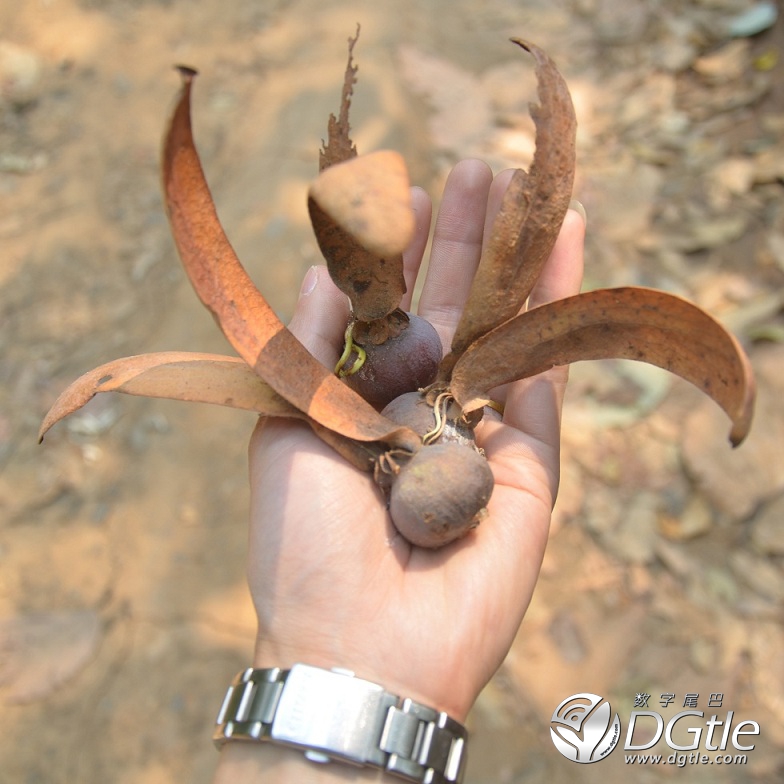 龍腦香茅
圖片來源：http://www.dgtle.com/thread-146610-1-1.html
貳、研究目的
一、滯空時間延長
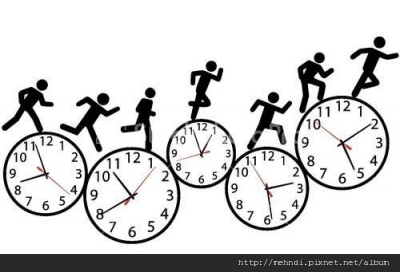 圖片來源：http://mehndi.pixnet.net/blog/post/43037025-03-18
二、有效旋轉
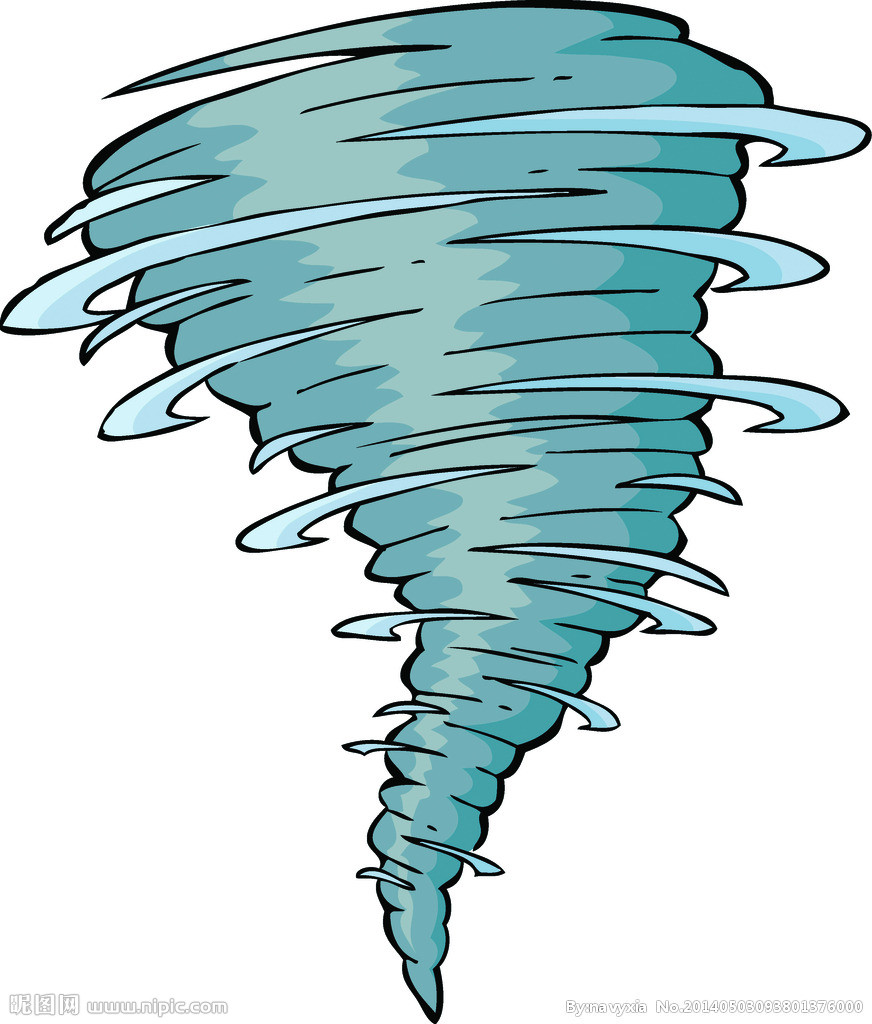 圖片來源：http://www.nipic.com/show/10212926.html
三、沿用優良的滯空因素進行下個實驗
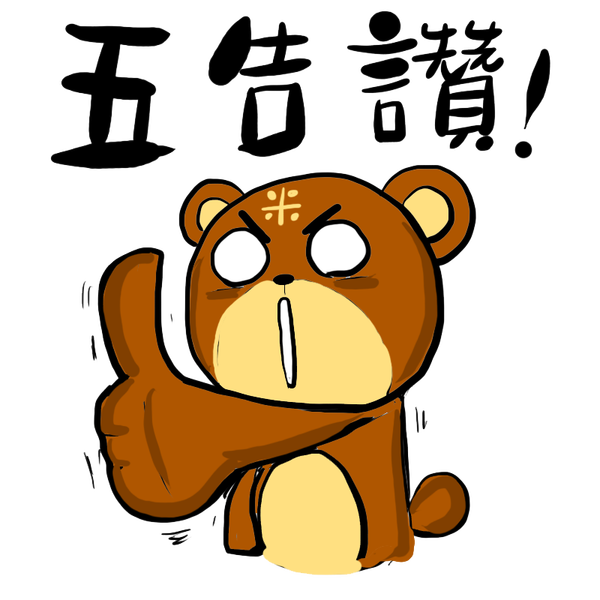 圖片來源：http://chico386.pixnet.net/album/photo/172562349
肆、研究流程
擬定主題
文獻探討
實驗進行
實驗討論
驗究結論
伍、實驗步驟
選定一個不受風影響的空間，垂直高度約4公尺。
將自由落體下放，觀察旋轉現象，並計算落地時間。
以水桶將自由落體往上運送。
反覆十二次，完成實驗。
將實驗數據去頭去尾。
降落處
紀錄
水桶
陸、文獻探討-旋轉原理
實驗(一)：找出自由落體葉扇最佳長度
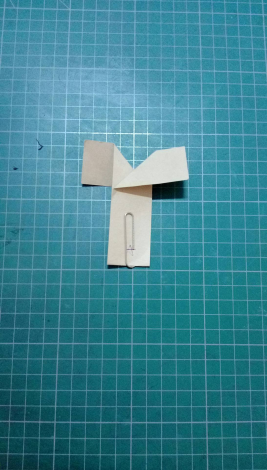 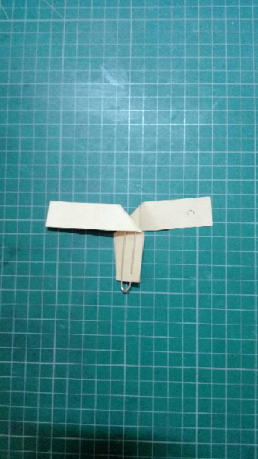 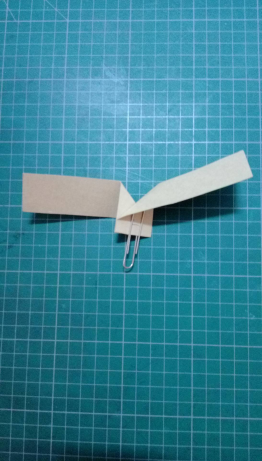 實驗結果
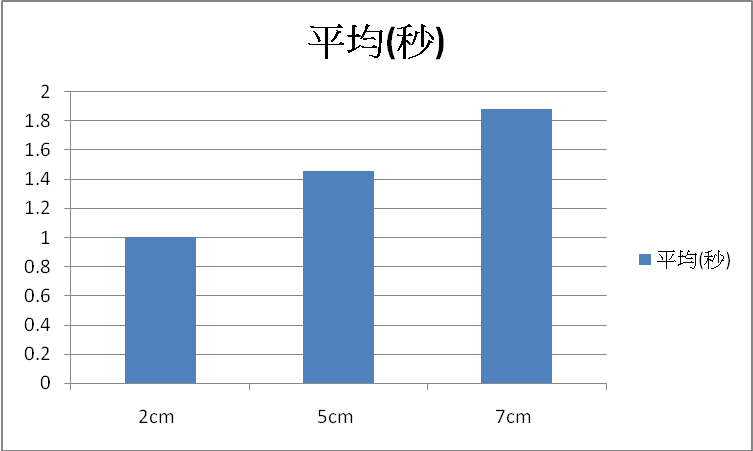 實驗結果
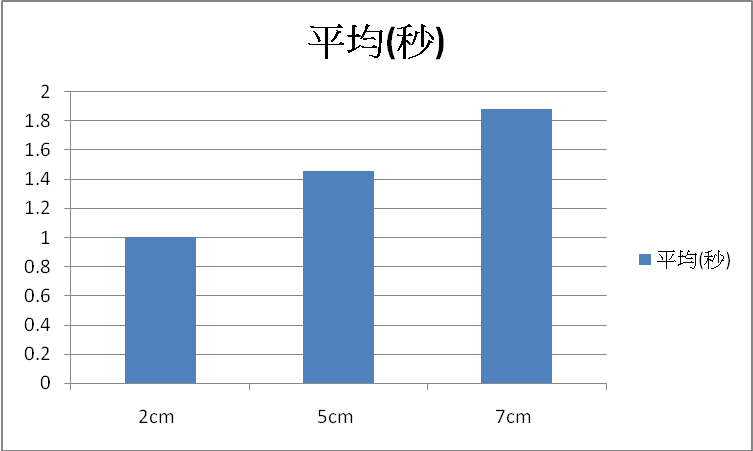 沿用
淘汰
淘汰
實驗討論
葉扇長度越長，滯空時間也相對的越久。

因葉扇過長而支撐不住空氣對其下降之阻力而扭曲使滯空時間縮短。
實驗(二):找出自由落體葉扇最佳寬度
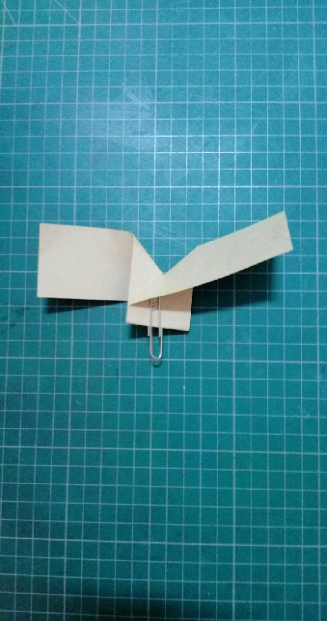 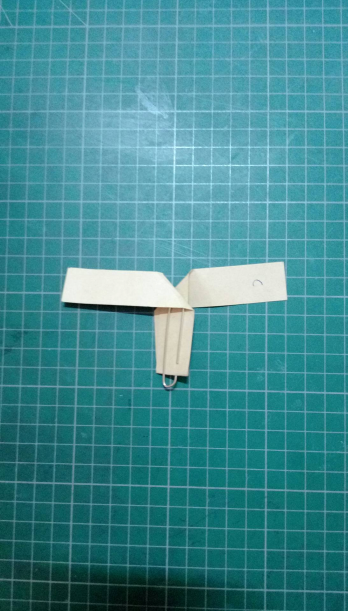 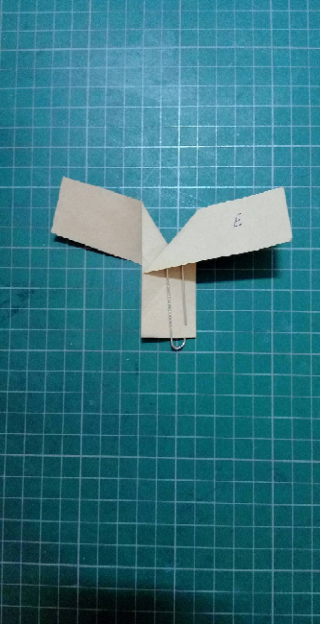 實驗結果
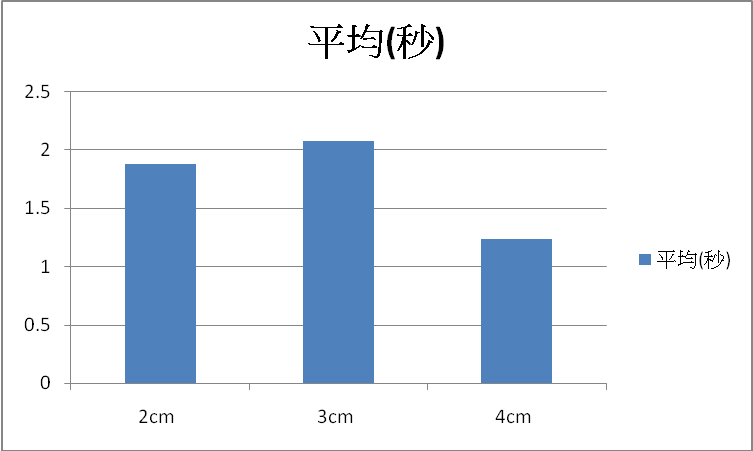 實驗結果
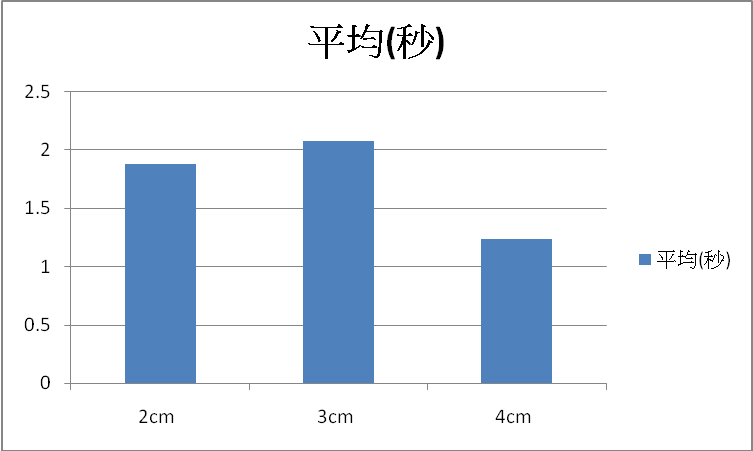 沿用
淘汰
淘汰
實驗討論
葉扇寬為3公分的自由落體葉扇有夠大的表面積對抗地心引力。

不會因為空氣阻力使葉扇扭曲，而達到最佳效果。
實驗(三)：自由落體葉扇的支撐與否
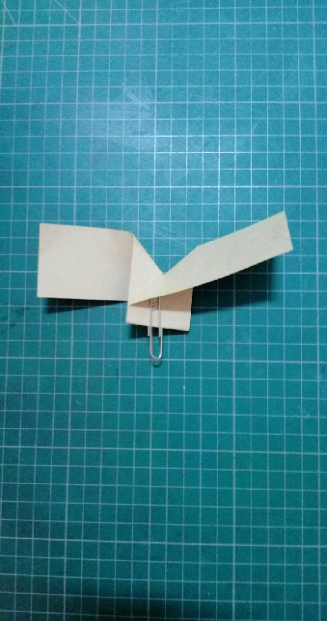 實驗結果
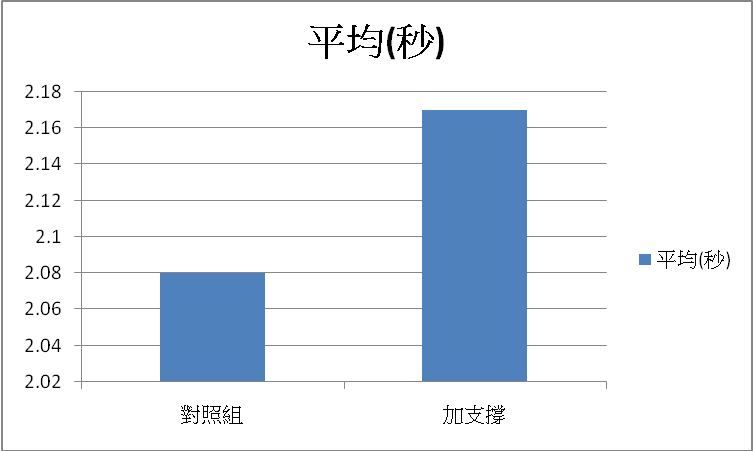 實驗結果
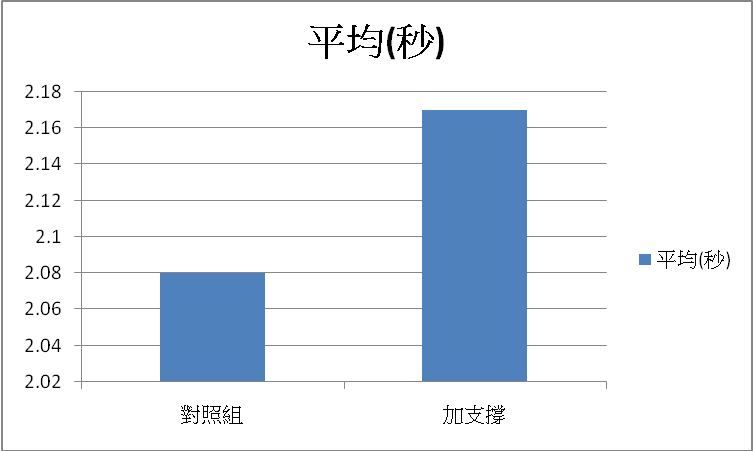 沿用
淘汰
實驗討論
有用包裝鐵絲固定的F組自由落體降落下降時較穩定。

自由落體F組滯空時間也相對較久。
實驗(四):找出自由落體葉扇的最佳角度
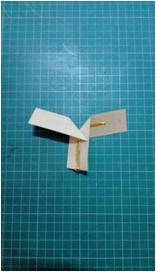 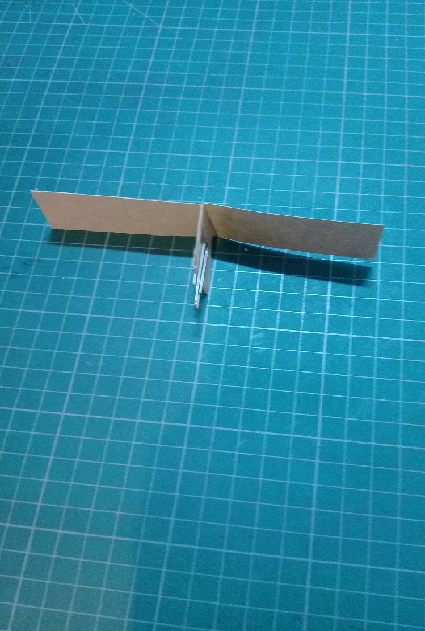 實驗結果
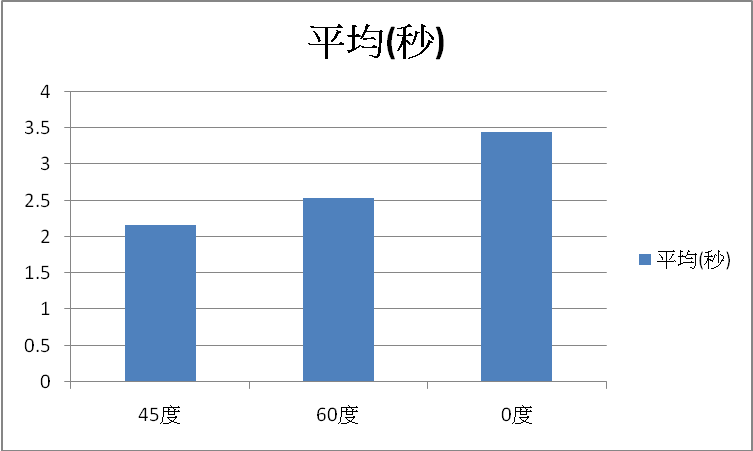 實驗結果
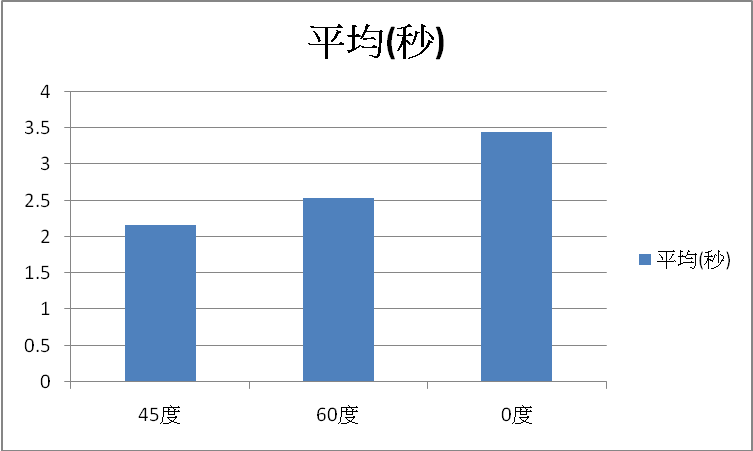 淘汰
沿用
淘汰
實驗討論
在三組自由落體中以H組自由落體滯空時間最久。
H組未有效的藉旋轉增長滯空時間，只是藉旋轉飄落，故在下個實驗中不沿用H組自由落體。
本實驗中滯空時間次久且有效旋轉的為60度。
實驗(五)：找出自由落體製作的最佳材質
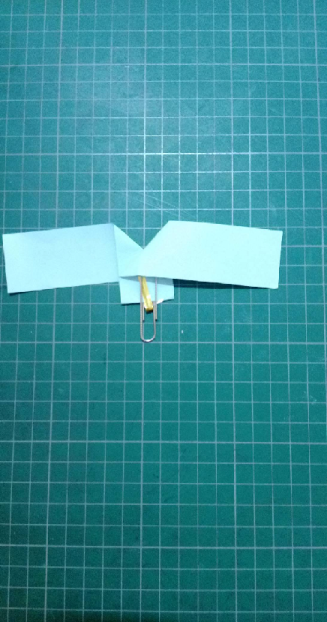 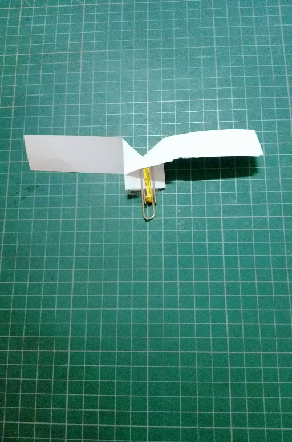 實驗結果
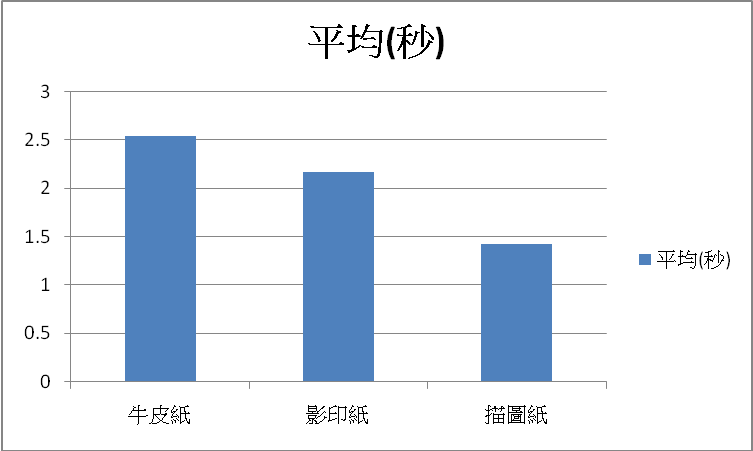 實驗結果
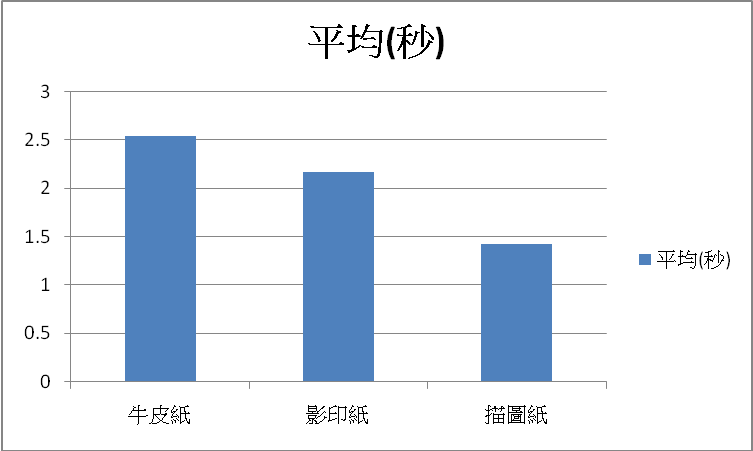 沿用
淘汰
淘汰
實驗討論
因為牛皮只兼具輕且夠硬的特質，而達到最好的滯空效果。
實驗(六)：自由落體旋轉圈數與滯空時間之關聯性
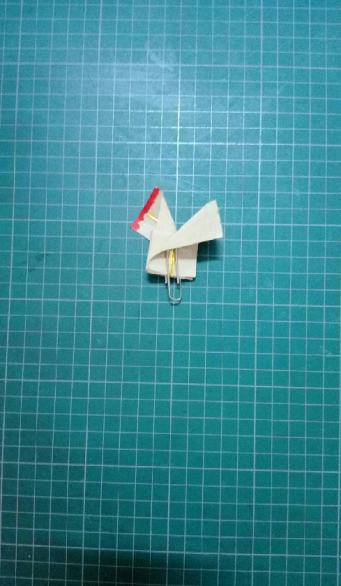 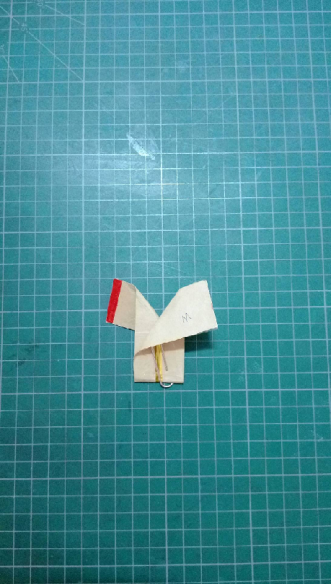 實驗結果
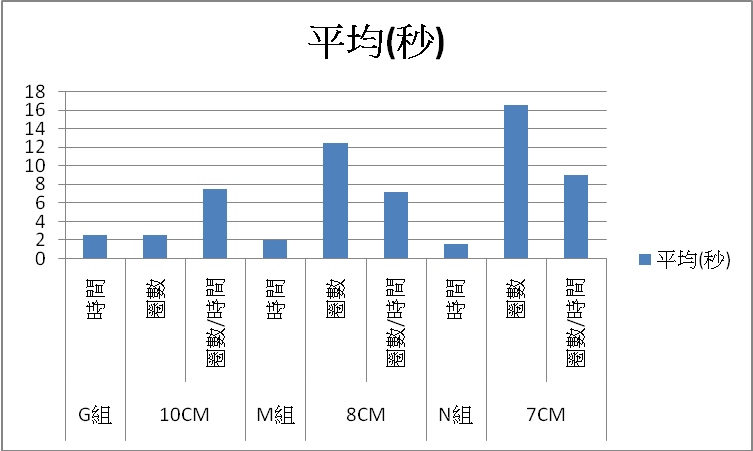 實驗討論
自由落體葉扇越短，下降越快。
葉扇轉速越快，自由落體滯空時間也越短。
實驗(七)：自製自由落體與市售自由落體滯空時間之比較
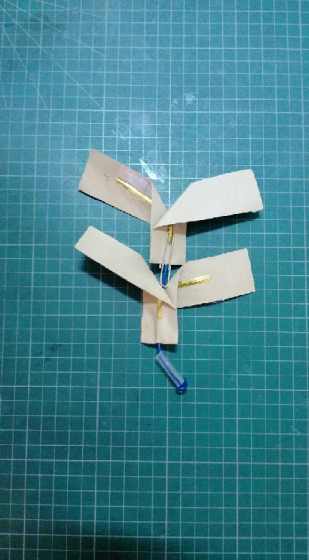 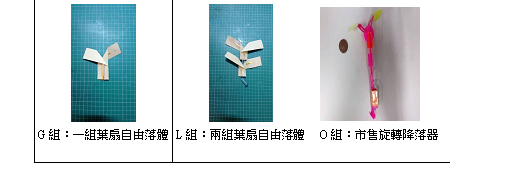 實驗結果
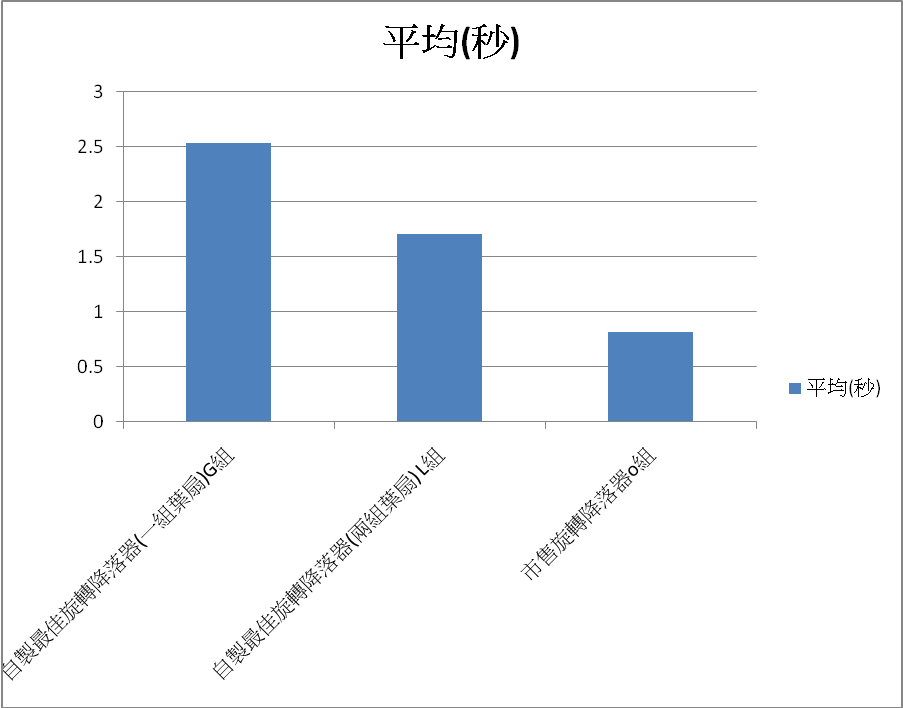 實驗討論
自製最佳自由落體滯空時間較久可能因為材質是牛皮紙。
相對於市售的自由落體較輕。自製自由落體葉扇較大，與空氣接觸面積較多，下降也相對的緩慢。
柒、研究結論
一、自由落體在葉扇支撐不具重量的情況下，葉扇越長滯空時間越長。
二、用牛皮紙製作的無支撐葉扇以3公分寬最佳，若葉扇過寬則在下降時會有葉扇扭曲的現象，滯空時間也會縮短。
三、自由落體葉扇角度以60度最佳。
四、自由落體製作材質以牛皮紙為容易取得的好材料，因為牛皮紙既輕且韌。
五、自由落體在加裝第二組葉扇(與第一組葉扇為反方向旋轉)時降落更趨近於垂直、更穩定。
六、自由落體葉扇越短，下降越快。
七、葉扇轉速越快，自由落體滯空時間也越短。
八、在葉扇之稱良好的情況下，葉扇面積越大，滯空時間越久。
九、本研究滯空最久且有效旋轉的自由落體為G組自由落體。
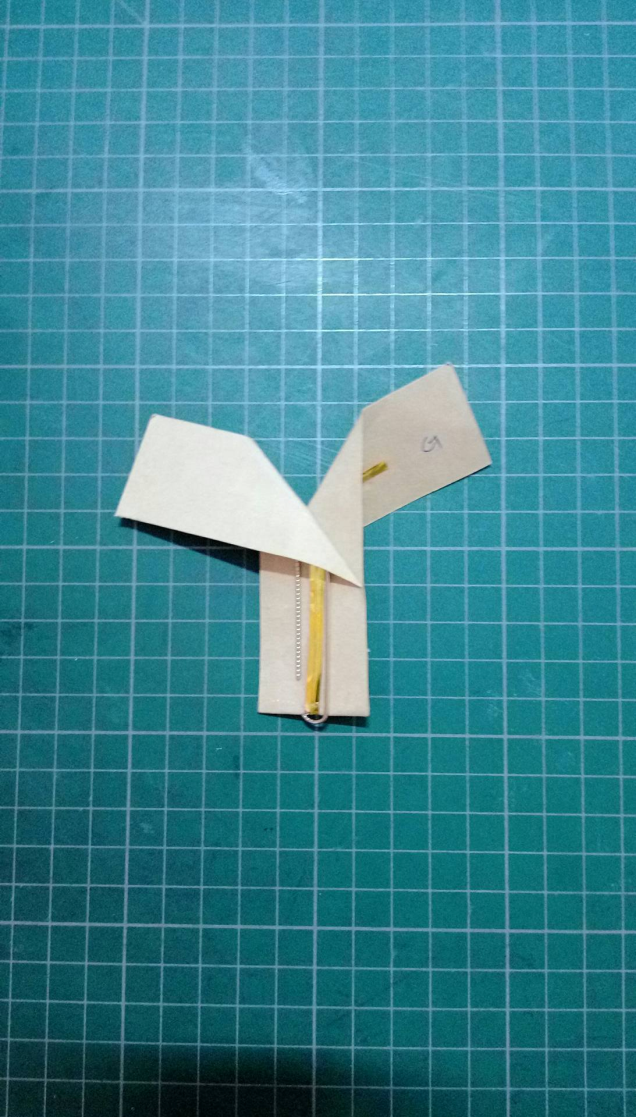 十、本研究降落最穩定且有效旋轉的自由落體為L組自由落體。
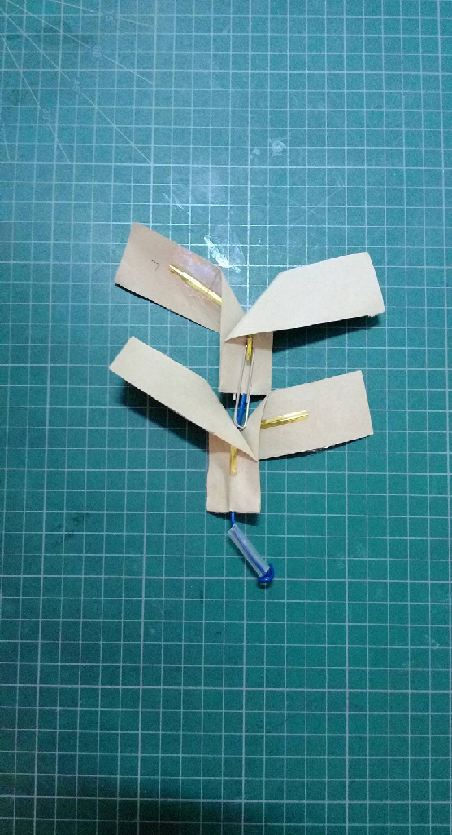 報告完畢
感謝玲聽